توان صفر!
راه اول
هیچ معنایی ندارد! یعنی چه که 
«2 رو 0 بار بنویس، در هم ضرب کن»؟!

نظر شما هم این است؟ هیچ اشکالی ندارد.
اما ریاضی‌دان‌ها راه دوم را انتخاب کردند!
راه دوم
به      معنا می‌بخشیم.
چطور؟
روابطی را که در مورد توان‌های طبیعی درست است، تعمیم می‌دهیم.
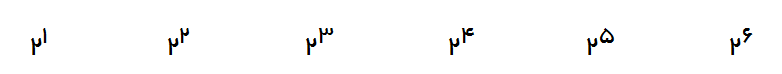 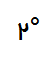 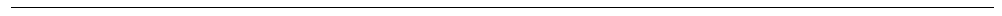 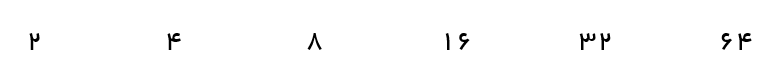 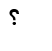 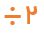 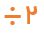 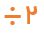 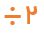 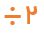 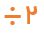 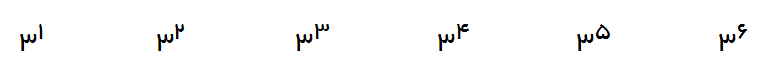 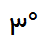 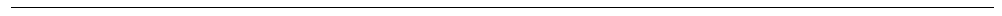 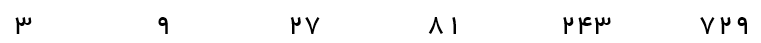 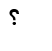 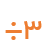 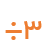 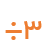 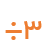 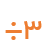 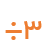 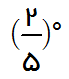 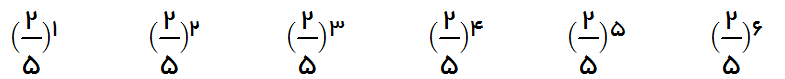 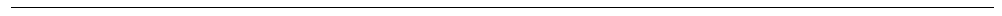 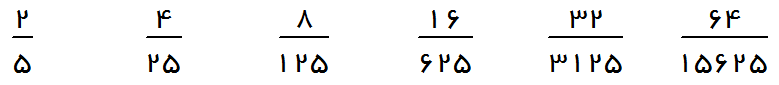 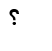 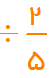 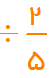 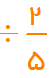 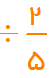 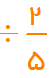 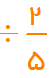 ×
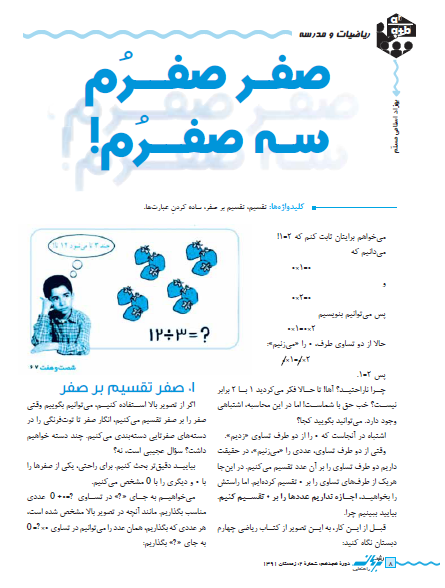 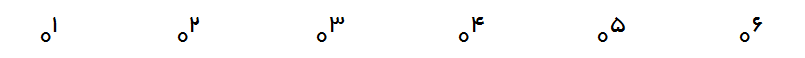 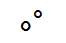 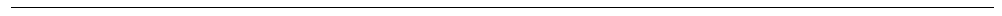 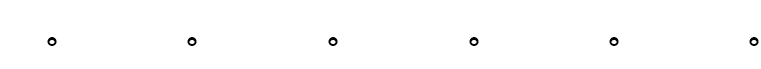 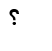 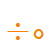 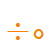 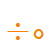 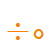 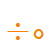 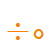